PTC
Primary Trauma Care
Foundation
Cours pour Instructeurs
1
Objectifs de la Journée
À la fin de cette journée vous serez capable de 

comprendre le contenu du stage PTC et comment nous l’enseignons
comprendre les théories qui sous-tendent un enseignement et un apprentissage efficaces
identifier les techniques dont nous avons besoin pour enseigner et apprendre efficacement
appliquer ces compétences et connaissances pour donner le cours de PTC
2
Contenu de la Journée
Comment les adultes apprennent
Interaction, enseignement, et apprentissage
Compétences en communication
Différentes façons de poser des questions
Comment faire des commentaires
Comment utiliser 4 méthodes d’enseignements différentes
Planification du prochain stage
3
Principes de PTC
Adaptable aux pratiques locales
Matériaux d’enseignement appropriés
Utiliser diverses méthodes d’enseignement 
Interaction positive et bons rapports 
Encourager une participation locale et en tirer des enseignements
4
Interaction, Communication et Apprentissage
5
Comment les adultes apprennent
Objectif
Comprendre comment les adultes apprennent
6
Comment les adultes apprennent
Définition 
Apprentissage
Motivation
Obstacles à l’apprentissage
7
Qu’es-ce que l’apprentissage?
Apprentissage
“un changement de comportement résultant de l’expérience”
Enseignement
“une expérience planifiée qui cause un changement de comportement”
8
Apprenants adultes
Les adultes apprennent mieux quand
Ils sont motivés 
L’information est pertinente pour l’apprenant
L’apprenant participe activement
Les objectifs sont définis
Le feedback est positif
9
Apprentissage - connaissance
Apprendre et se souvenir des faits
Les faits dans les conférences de PTC
Comprendre et appliquer
Discussions et compétences
Tout mettre ensemble
Scénarios de simulation
10
Apprentissage -compétences
Connaissances de base

Imitation
Explication détaillée 
Pratique

Débutants  pratique  automaticité
11
Apprentissage - attitudes
Evaluer ce qui a été appris
Attitudes à l’égard du PTC
Motivation à utiliser le PTC
12
Cycle d’apprentissage
Faire/ 
Expérience
Observer
Changer
Réfléchir
13
Motivation
Qu’est-ce que la motivation?
D’où vient-elle?
De l’apprenant lui-même 
De facteurs externes
 Quelle origine est la meilleure?
14
Façons d’apprendre
Positives et négatives
Avantages des expériences positives
Effects négatifs des expériences douloureuses
15
Obstacles à l’apprentissage
Provenant de l’apprenant lui-même
Facteurs externes
Comment les surmonter?
Tout le monde doit être impliqué
 Importance des réactions et commentaires (feedback)
16
?
17
Comment les adultes apprennent
Résumé 
Comment les adultes apprennent
Motivation 
Façons positives et négatives
18
Interaction et Communication
À la fin de cette session vous saurez
utiliser des bonnes techniques en communication 
préparer et utiliser des questions dans l’enseignement
comment donner du feedback
19
Interaction et Communication
Qu’est-ce que l’enseignement interactif? 
Donner les examples issus du cours de PTC
Pourquoi interactif?
De quelle ambiance avez-vous besoin pour créer?
20
Compétences en communication
La voix

Le corps

Le regard
21
Poser des Questions
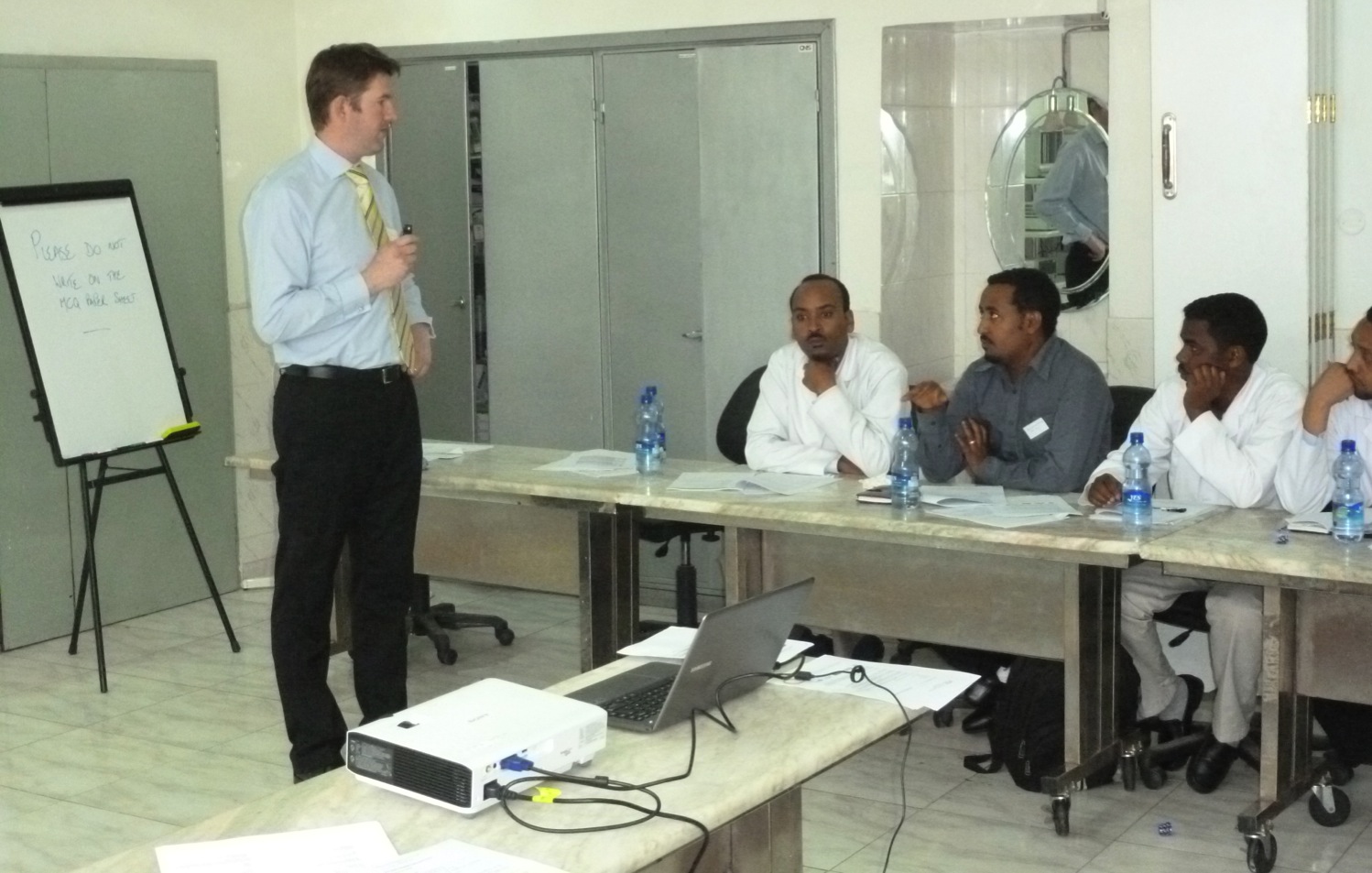 22
Poser des questions
Objectif
Comprendre les différentes façons de poser des questions
23
Questions
Pourquoi se servir des questions?
24
Niveaux de questions
Faits
“Quelles lettres sont importantes dans l’évaluation primaire?”
Compréhension 
“Pourquoi sont-elles importantes?”
Application
“Comment appliquer cela à autre chose?”
25
Types de questions
Questions fermées
Réponses en un mot
Terminent la discussion
Questions ouvertes
Permettent de développer les idées
Encouragent la discussion
26
Résponses des apprenants
Encouragez les gens à répondre aux questions
Soyez positif
Assurez-vous que le groupe entend les réponses
Répétez  les réponses
 Si les réponses sont fausses
Restez encourageant
27
?
28
Poser des Questions
Résumé 
Questions ouvertes et fermées
Niveaux de questions
Réponses
29
Feedback
Objectif
Comprendre comment donner du feedback
30
Qu’entend-on par feedback
Interactif et encourageant
Portant sur
“Ce que vous avez fait”
“Ce que vous pouvez changer”
Approche positive
5 points positifs pour chaque négatif
31
Feedback dans le cycle d’apprentissage
Faire /
Expérience
Feedback
Changer
Observer
Réfléchir
Réfléction
32
Comment donner du feedback
Introduction “A votre avis ça s’est passé comment?” 
“Qu’est-ce qui était bien, et pourquoi?”
D’abord le point de vue de l’apprenant
Puis celui de l’enseignant
“Que pouvez-vous améliorer, et comment?”
D’abord le point de vue de l’apprenant
Puis celui de l’enseignant
Résumé par l’enseignant
33
Donner du feedback
Sur ce que vous pouvez changer
Etre spécifique
“quand vous avez dit…votre voix était …” 
“quand vous parliez de…vous tourniez le dos à l’auditoire”
34
Faire des observations sur…
Objectif et résumé clairs
Communication avec les apprenants
La voix
Le regard
Position
Rythme et chronométrage
35
Recevoir du feedback
Ecouter
Ne pas réagir de façon excessive 
Penser “est-ce que je veux le changer?”
Changer votre comportement
36
?
37
Feedback
Résumé 
Ce qui était bon?
Ce qui peut être amélioré?
Soyez précis
Ambiance positive
38
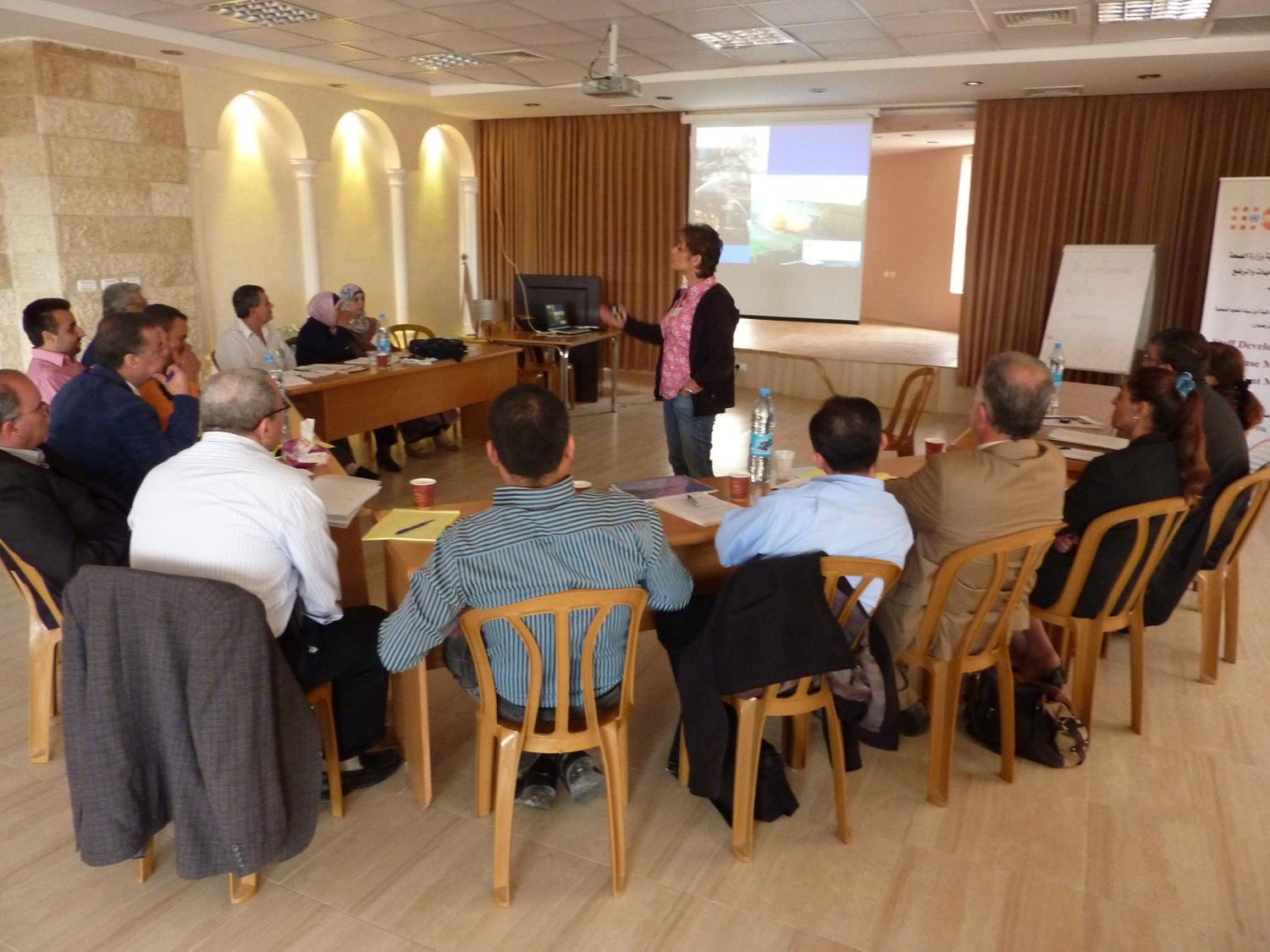 Méthodes d’enseignement
39
Méthodes d’enseignement
Objectifs
Comprendre comment planifier votre enseignement 
Utiliser différentes méthodes d’enseignement
Comprendre des situations d’enseignement difficiles
40
Méthodes d’enseignement
Planification
A qui allez-vous enseigner, sur quoi, et comment
Environnement
La séance d’enseignement
Début
Milieu
Fin
41
Planifier votre enseignement
A qui enseignez-vous?
Taille du groupe
Niveau de connaissances
Qu’est-ce que vous enseignez?
Résultats d’apprentissage
Comment enseignez-vous?
Conférences, groupes de discussion, compétences, scénarios?
42
Environnement
Choisir l’équipement 
Powerpoint, tableau noir ou blanc
N’utiliser que ce qui est disponible localement
Choisir l’aménagement de la piece
Déplacer les chaises si nécessaire
Vérifier l’éclairage, la climatisation, le bruit, les portables
43
Prestation
Début
Préciser l’objectif
Milieu
Enseigner le contenu de PTC de manière interactive
Fin
Questions
Résumé
44
Ou…
Dites ce que vous allez dire

Dites-le

Dites ce que vous avez dit
45
Situations d’enseignement difficiles
Que faire si…? 
Quelqu’un est trop dominant?
Quelqu’un est très négatif?
Quelqu’un ne parle pas?
Quelqu’un commence une discussion parallèle?
Quelqu’un s’endort?
46
Qu’avez-vous remarqué au sujet du cours de PTC?
Structure 
QCM de motivation 
Planification, prestation, feedback
Structure au début, au milieu, et à la fin
Connaissances, compétences et attitudes
Notre enseignement
Servir de modèle et être adaptable 
Feedback positif
47
?
48
Méthodes d’enseignements
Résumé 
Planification
Prestation
Début
Milieu 
Fin
49
Méthodes d’enseignements pour le PTC
Conférence
Groupe de discussion
Enseigner une compétence
Scénario
50
Donner une conférence
51
Donner une conférence
À la fin de cette séance vous serez

confiant dans votre capacité à donner une conférence de PTC
52
Conférence
Quand? 
Auditoire important (20 ou plus)
Beaucoup d’informations
Présente des faits et des idées
Transfer d’informations limité
53
Conférence - Planification
Instructeur
Pour qui est-ce?
Lire le contenu du manuel de PTC et les diapos
Planifier le début / milieu / fin
Planifier le minutage
Planifier l’interaction et le moyen de retenir l’attention
Planifier une bonne conclusion
54
Conférence - Planification
Environnement
Placer les sièges en U si possible
Vérifier l’éclairage
S’assurer que l'équipement fonctionne
Vérifier la température 
Minimiser les sources de distractions externes
Avoir une horloge / un chronomètre
55
Aides audio visuelles
PowerPoint 
Utiliser des grands caractères
Tableau noir ou blanc / tableau à feuilles
Ecrire clairement
Désigner quelqu'un pour écrire?
Pas nécessaire d'utiliser toutes les diapos
Prévoir une coupure de courant éventuelle
56
[Speaker Notes: Utiliser du gros texte?]
Utilisation efficace des diapos
Vous n'avez pas besoin d'utiliser toutes les diapos
Ne modifiez pas le texte d’une diapo. 
Vous pouvez ajouter des images
Lisez sur l'ordinateur portable et non dans les diapos
Utilisez des diapos pour maintenir l'attention
Clé <B> 
Prévoir une coupure de courant éventuelle
57
Conférence – Prestation
Début
Objectif et contenu clairs
Scénario avec un malade
Milieu
Interaction avec l’auditoire
Mini résumés pendant la conférence
 Fin
Questions
Résumé
58
Intéraction avec l’auditoire
Communication
à  sens unique
59
Intéraction avec l’auditoire
Communication dans les deux sens: se servir de questions
Répondre à une question
60
Intéraction avec l’auditoire
Utilisez des questions
Utilisez des exemples pertinents pour l’auditoire 
Où serez-vous?
Vérifiez si l’auditoire peut voir l'écran ou le tableau
Faire face à l’auditoire et non à l’écran ou au tableau
61
?
62
Conférence – Résumé
Planification
Prestation
Interaction avec l’auditoire
Moyens audio visuels
63
Session Pratique - Conférence
Utiliser un sujet court de PTC ou un autre sujet 
L’important est la structure et non le contenu
Tableau à feuilles / tableau blanc / diapos
Utiliser Planification, Prestation, Feedback
La manière d’enseigner est plus importante que ce que vous enseignez

Cinq minutes suivies de cinq minutes de feedback
64
Comment diriger un groupe de discussion
65
Groupe de discussion
À la fin de cette séance vous serez

confiant dans votre capacité à planifier et diriger un groupe de discussion
66
Groupe de discussion
Quand? 
Possibilité pour le groupe de travailler ensemble
Renforce l'interaction au sein du groupe
Bon pour les petits groupes
Motivant
‘Appropriation’ du sujet dans le groupe
67
PTC Groupes de discussions
Évaluation neurologiques
Gérer la douleur / analgésie
Transport du malade
Pédiatrie
68
Groupe de Discussion
Démonstration par les formateurs des instructeurs
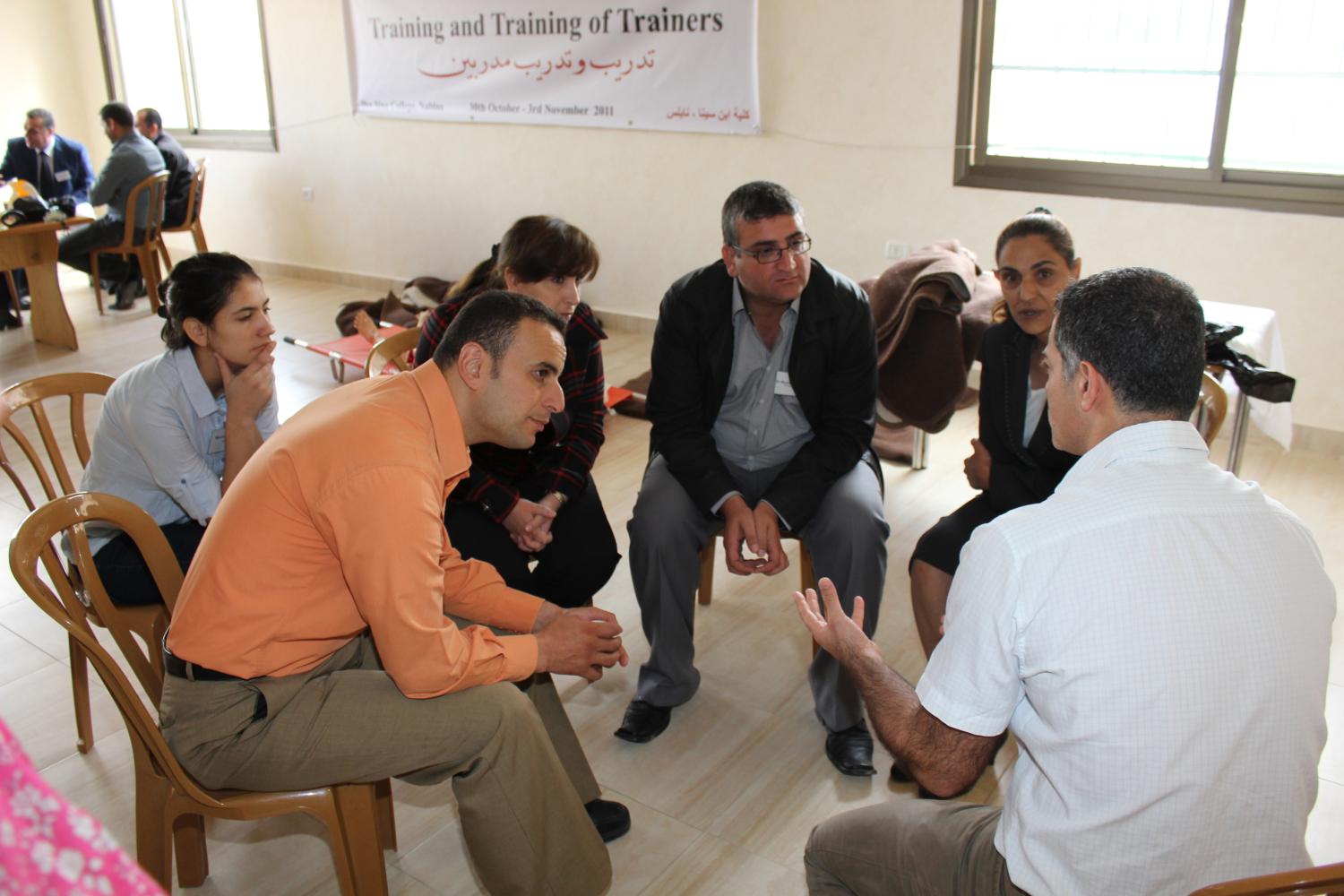 69
Groupe de discussion
Quel était le but de l'enseignement?
Comment l'instructeur qui a dirigé le groupe a-t-il atteint cet objectif?
Pouviez-vous entendre?
Pouviez-vous voir?
Ça s’est bien passé: pourquoi?
70
Groupe de discussion - Planification
Utilisez un sujet approprié
Niveau de connaissances des apprenants
Apprenez les noms des membres du groupe
71
Groupe de discussion- Environnement
Choisir votre équipement
Tableau à feuilles / tableau noir ou blanc  
Choisir la disposition des sièges
72
Groupe de discussion - Prestation
Début
Objectif clair
Désigner quelqu’un pour écrire si nécessaire
Milieu
Interaction avec l’auditoire
Fin
Questions
Résumé
73
Interaction en groupe
74
Comment obtenir une interaction en groupe
Introduire le sujet
Utiliser des questions ouvertes
Encourager la participation de tous
Remue-méninges (ou “brainstorming”) pour avoir plus d'idées
“Coller” au sujet
75
“Brainstorming”
Groupe plus large
Choisir un sujet
Présenter les idées à tour de rôle
« Passe »/ «Aucun commentaire » autorisé
Écrire avec précision
Continuer jusqu'à ce que les idées cessent.
Décision
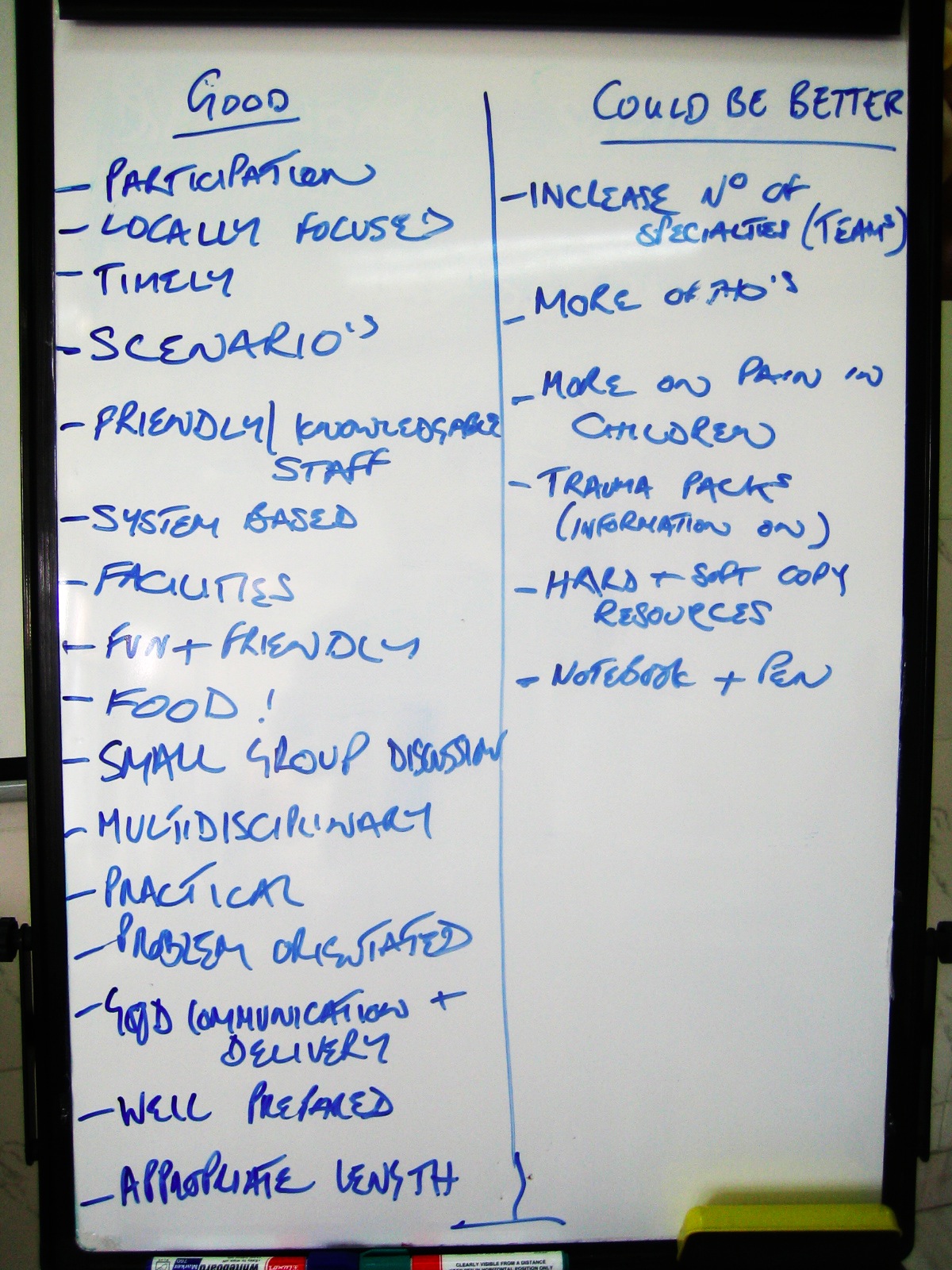 76
?
77
Groupe de discussion- Résumé
Planification
Quand et comment
Prestation
Interaction en groupe
Brainstorming
Situations d’enseignement difficiles
78
Session Pratique – Groupe de discussion
Utiliser un subjet court de PTC
L’important est la structure et non le contenu
Utiliser Planification, Prestation, Feedback
Questions ouvertes et fermées
Votre manière d’enseigner est plus importants que ce que vous enseignez

Cinq minutes puis cinq minutes de feedback
79
Direction d’un poste de technique
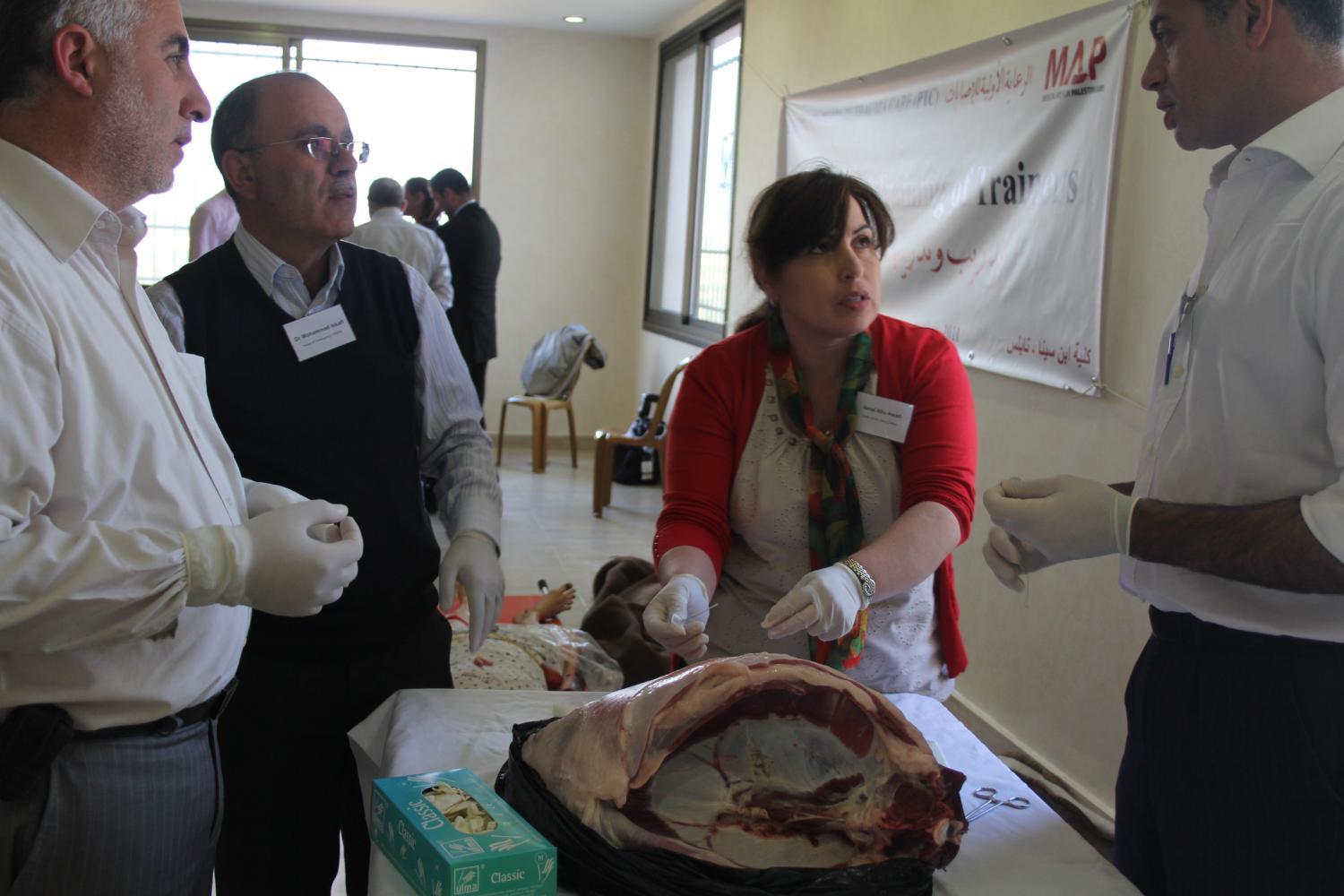 80
Direction d’un poste de technique
À la fin de cette session vous vous sentirez
capable d’enseigner une compétence de PTC
capable de diriger un poste de technique
81
Direction d’un poste de technique
Quand?
Petits groupes de 5 à 10
Apprentissage des techniques et discussion combinées
82
Direction d’un poste de technique
Démonstration par les formateurs des instructeurs
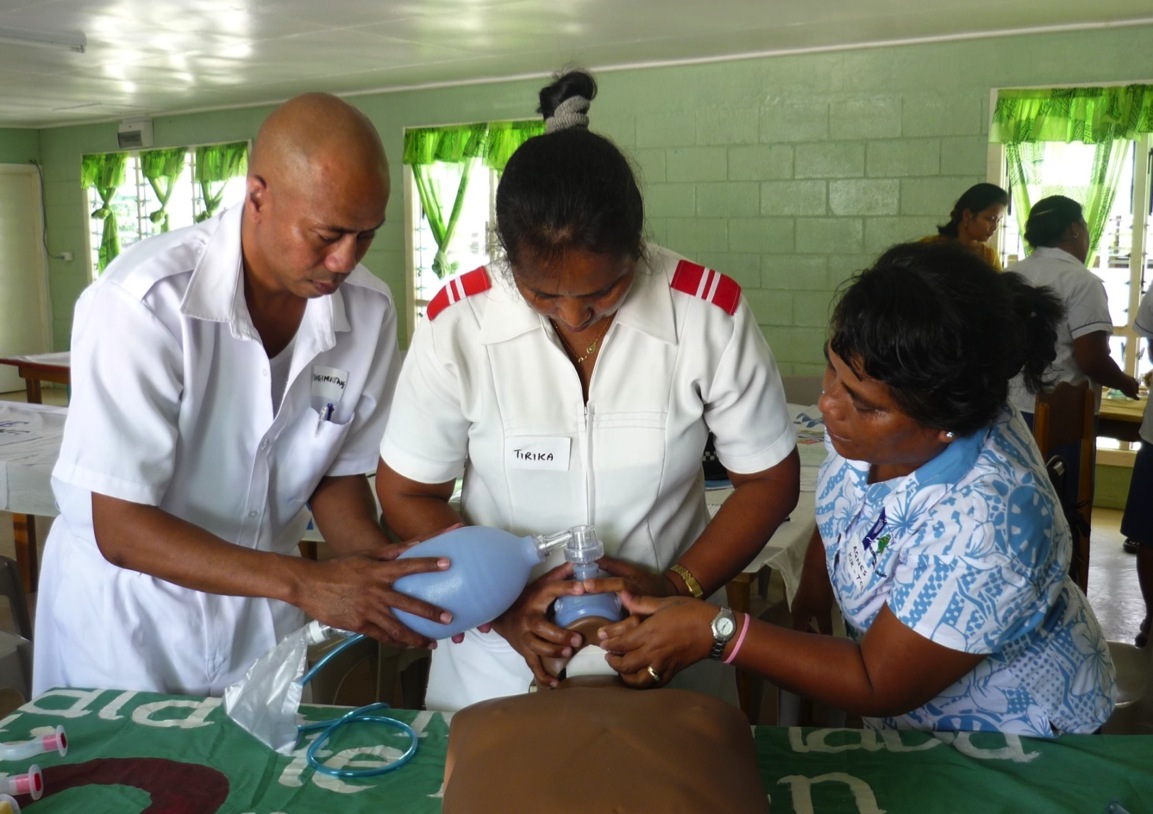 83
Enseigner une compétence
Pourquoi enseignons-nous de cette manière?

Pour partir du niveau débutant, et
 Parvenir à celui de praticien compétent
 Et à celui de clinicien expérimenté capable d'enseigner
84
Enseigner une compétence – 3 étapes
L'instructeur fait une demonstration à vitesse normale
L'instructeur va lentement et explique
L'apprenant le fait à son tour en expliquant ce qu’il fait à un autre stagiaire. L’instructeur joue un rôle d’encadrement
85
Compétence– Planification
Instructeur
Connaissances et compétences de l’apprenant
Résultats d'apprentissage
86
Compéténce – Planification
Environnement
Espace, facteurs de distraction, éclairage
Choisir l’équipement
Utilisez ce qui est disponible localement
Pas d’équipement onéreux
87
Compéténce - Prestation
Début
Objectifs et contexte clairs
Milieu
Décrire l’utilisation de l’équipement ou la technique
3 étapes
I’interaction avec l’ensemble du groupe
Fin
Questions et résumé
88
?
89
Compéténce - Résumé
Planification
Prestation
3 étapes
90
Session pratique - Compétence
Utiliser une compétence courte de PTC ou une autre source
La structure est plus importante que le contenu
Utiliser Planification, Prestation, Feedback
Mèthodes d’enseignement en 3 étapes
La manière d’enseigner est plus importante que ce que vous enseignez

Cinq minutes puis cinq minutes de feedback
91
Enseigner à l’aide de scénarios
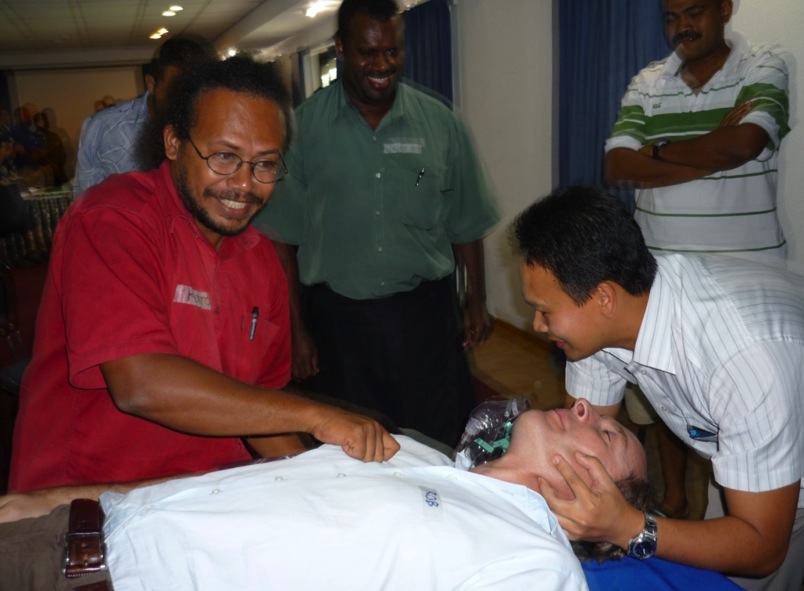 92
Scénarios
À la fin de cette séance vous aurez

l’assurance nécessaire pour planifier et diriger un scénario
93
Scénarios
Quand? 
5-10 personnes
Réaliste
Motivant, sans risque et agréable
Réunit tous les aspects du stage
Peut être utilisé comme outil d'évaluation
94
Scénarios
Pourquoi avons-nous des scénarios?
95
Scénarios
Scénario de démonstration
Renforce le message clé du PTC
Démontre
ce qu'est un scénario clinique
son déroulement
Scénarios d’exercices pratiques
96
Scénarios
Démonstration par les formateurs d’instructeurs
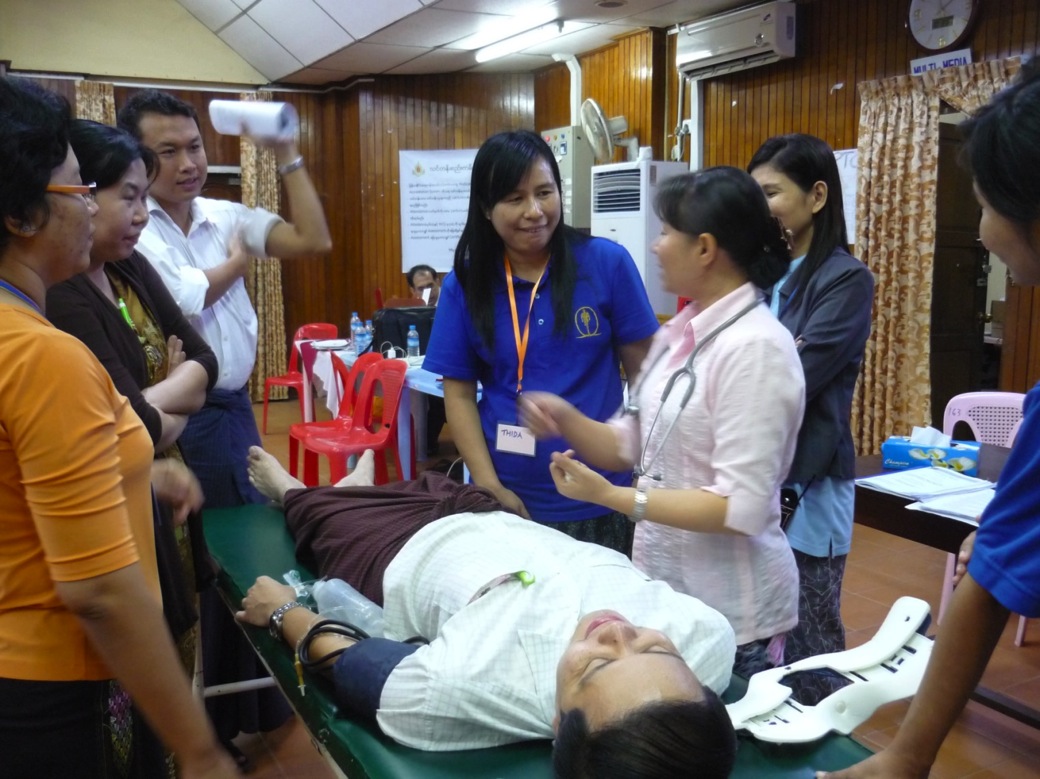 97
Scénarios
Scénario de démonstration :

Quel était le but de l'enseignement?
Comment l'instructeur qui a dirigé le groupe a-t-il atteint cet objectif?
Pouviez-vous entendre?
Pouviez-vous voir?
Pourquoi ça s'est bien passé?
98
Scénarios
Qu’avez-vous appris durant le scénario de démonstration?

Accent sur la pratique,réaliste, interactif, sans risque

La préparation est essentielle

Les rôles sont clairs
99
Planification de scénario - Contenu
Expérience et connaissances des apprenants
Lire les scénarios
Planifier le briefing et le minutage
Vous pouvez vous entraîner à l’avance
100
Planification d'un scénario - Environnnement
Intimité, bruit, facteurs de distraction, éclairage
Espace suffisant
Utiliser des équipements locaux
Utiliser les gens comme modèles
Utiliser un lit ou un chariot
101
Scénarios - Prestation
Allouer des rôles
“Médecin”, malade, infirmière, observateur(s)
«Docteur» hors de la pièce
Le groupe apprend les faits
Le “médecin” revient 
Le groupe entend l’historique
Encourager une participation réaliste, chacun jouant un rôle
On “passe à la pratique”, et on sort les stéthoscopes
102
Situations difficiles du scénario
Le participant est bloqué
Le participant manque un signal important
Le participant fait une erreur critique
Le participant va trop vite
Le participant se trompe dans une technique
103
?
104
Scénarios - Résumé
Planification
Prestation
Feedback
105
Session pratique- Scénario
Utiliser un scénario court de PTC
Utiliser Planification, Prestation, Feedback
La manière d’enseigner est plus importante que ce qu’on enseigne

3 minutes de préparation, 5 minutes scénario puis 3 minutes de feedback
106
Problèmes de langue
Objectif
Être conscient des difficultés pour les auditeurs qui ne sont pas locuteurs natifs 
Comprendre comment travailler avec un traducteur
107
Deuxième langue
Rester simple
Ralentir
«Coller» aux mots sur les diapos
Noter les concepts importants
Evitez les plaisanteries
108
Traduction
La conversation prendra deux fois plus de temps
Phrases courtes simples
Ralentir - réduisez de moitié
Préparer votre texte et respectez-le
Donner des points clés au traducteur
109
Groupes de discussions
Répéter les questions mot pour mot
Simplifier les questions si nécessaire
S’il y a un silence - les questions sont-elles trop compliquées?
110
Tableau ou tableau de feuilles
Laisser une personne locale écrire
111
?
112
Problèmes de langue
Résumé
Rester simple
Garder un rythme lent
Rester bref
Ecrire les choses
113
Planification du cours de PTC que vous enseignerez
À la fin de cette session, vous pourrez

planifier les cours de PTC
attribuer des rôles pour le prochain cours de PTC
travailler ensemble en équipe
114
Comment organiser un cours de PTC
Que faut-il pour organiser un cours de PTC?
115
Cours PTC de demain
Liste de contrôle
Participants
Programme
Lieu
Publicité
Nourriture et boisson
Formalités administratives
Suivi
116
Planification du cours de PTC
Votre propre préparation et planification

Environnement
117
Planification du cours de PTC
Programme du cours
Rôles supplémentaires
Directeur du cours
Inscription des participants
Minuteur
Équipement / informaticien
Logistique quotidienne et mise en place des sessions
Formalités administratives
118
Exécution du cours de PTC
Comment se déroulera la journée?

Arriver tôt
Inscriptions
Programme
Réunion des instructeurs en fin de journée
119
Diriger le cours de PTC
Préparer l’environnement pour enseigner

Préparer un environnement sûr
Se charger de la sécurité 

Répéter un scenario de démonstration
120
?
121
Résumé
Le concept du PTC
Comment les adultes apprennent
Questions
Feedback
Méthodes d'enseignement
Planifier votre cours
122